My family
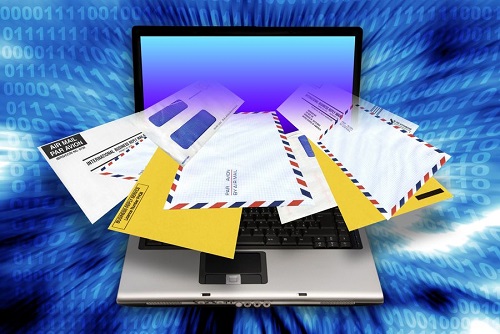 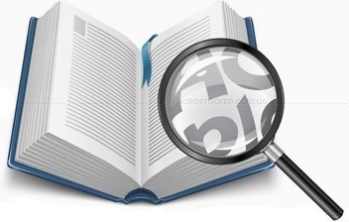 Present Continuous Tensepage 95
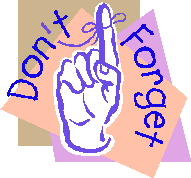 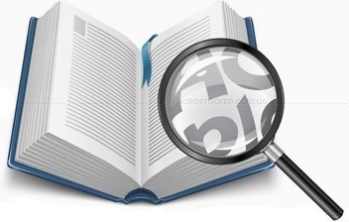 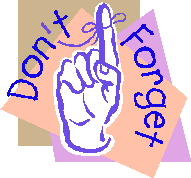 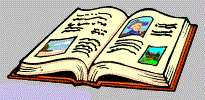 Exercise 1, pages 95 – 96
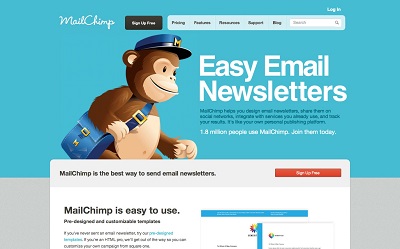 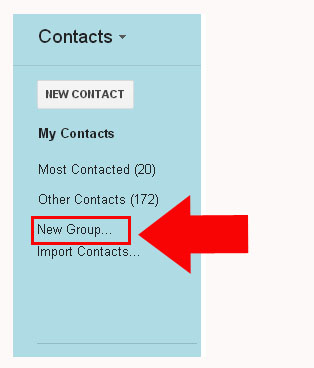 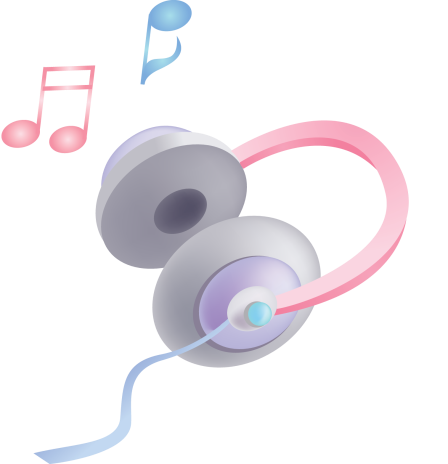 ListeningExercise 1, page 96
What are you doing now?
What is she doing now?
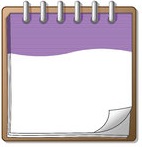 Vocabulary Work page 97
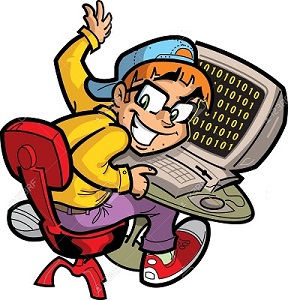 computer programmer
cook
hairdresser
mechanic
taxi driver
writer
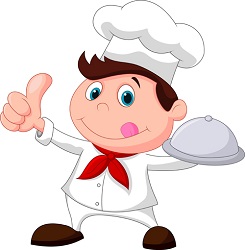 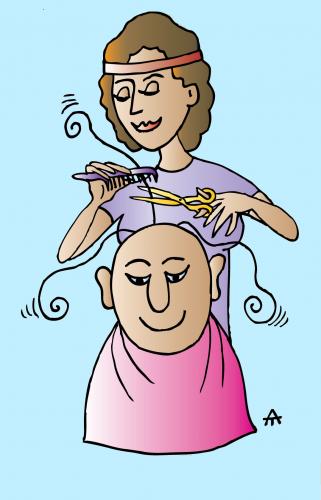 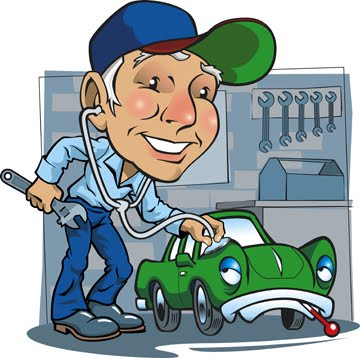 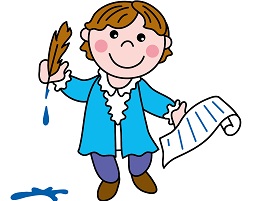 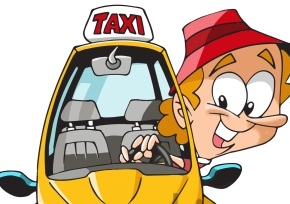 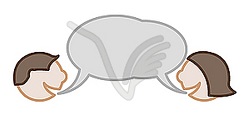 Pairs WorkExercise 2, page 97
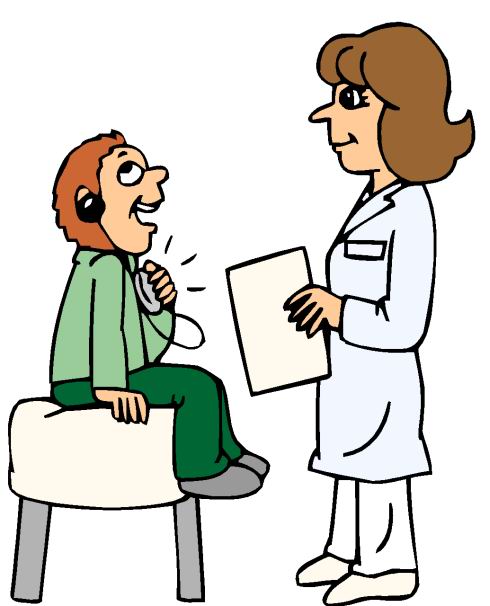 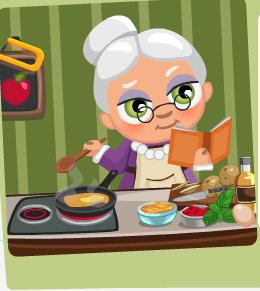 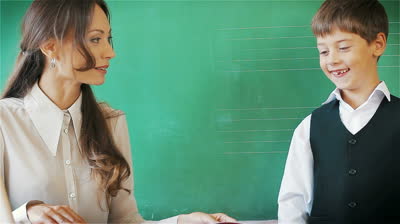 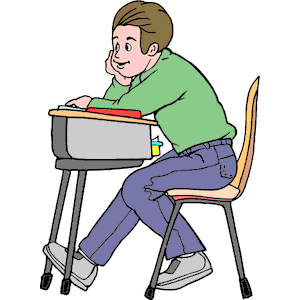 Homework  
Exercises 1, 2, 
page 97;